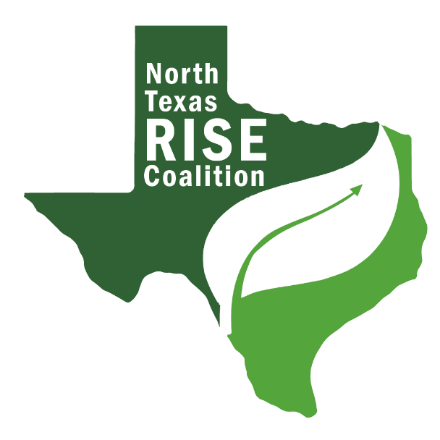 North Texas Regional Integration of Sustainability Efforts (RISE) CoalitionPublic Meeting
January 11, 2021
RISE Coalition Website: https://www.nctcog.org/envir/development-excellence/rise-coalition
RISE Coalition Committee Page: https://www.nctcog.org/envir/committees/regional-integration-of-sustainability-efforts-ris
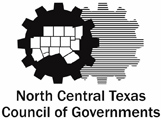 January 11, 2021Meeting Agenda
Welcome 

Discussion Items
RISE Coalition Program Update
RISE Educational Update

Information Items
4)   Featured Roundtable Presentation
5)   Participant Roundtable

Other Business
6)   Next Meeting Date
7)   Adjournment
2
2. RISE Coalition Program Update
Regional Greenhouse Gas (GHG) Emissions Inventory Program
Accomplishments:

Developed webpage devoted to GHG mitigation efforts that includes the GHG Emissions Inventory Program
Received $25,000 from BNSF toward purchase of ICLEI Regional Cohort and ClearPath tool
Evaluated existing GHG emissions inventories from local cities and airport
Developed draft schedule for regional and city inventories
Established creation of technical working group
Determined date for technical working group meeting
Agreed to discuss cohort requirements to participate as a cohort
Greenhouse Gas Emissions Inventory Program Call for Cohorts: March 1 – April 30, 2021
ICLEI ClearPath tool demonstrations: Wednesday in March 2021
3
1/11/2021
Add a footer
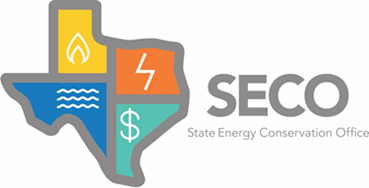 3. Educational Update
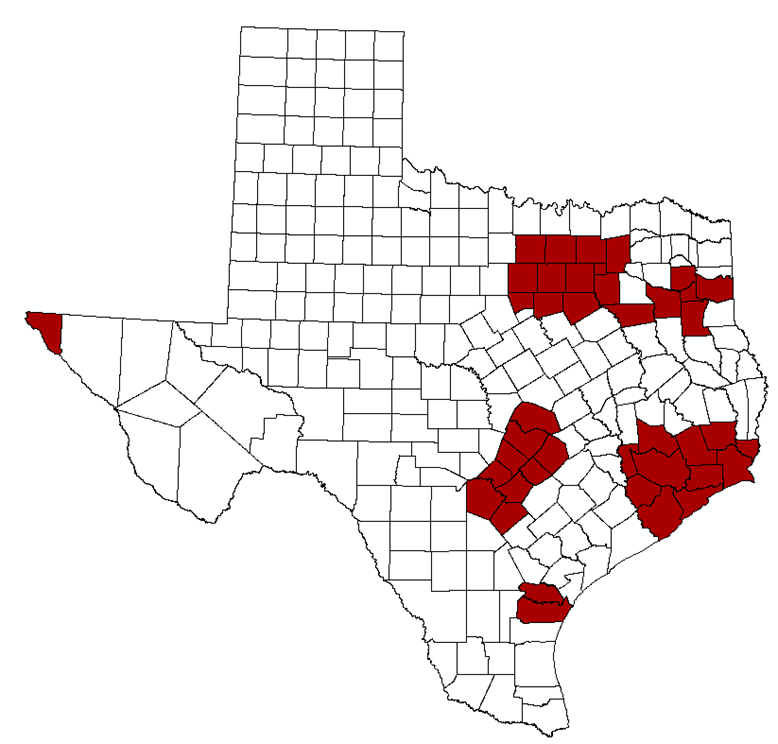 2020 Local Government Energy Reporting
Section 388.005 (c) Texas Health and Safety Code:  
 
Purpose: Aid efforts to attain federal air quality standards by reducing demand for electricity generation

Who Reports: Political subdivisions including cities, counties, water districts, and other local government entities in 41 non-attainment or nearing non-attainment counties in Texas*
Requirements: Establish a goal of reducing electric consumption by at least 5% each state fiscal year for 7 years beginning September 1, 2019 and submit an annual report to SECO regarding the progress and efforts to meet the reduction goal
*Bastrop, Bexar, Brazoria, Caldwell, Chambers, Collin, Comal, Dallas, Denton, El Paso, Ellis, Fort Bend, Galveston, Gregg, Guadalupe, Hardin, Harris, Harrison, Hays, Henderson, Hood, Hunt, Jefferson, Johnson, Kaufman, Liberty, Montgomery, Nueces, Orange, Parker, Rockwall, Rusk, San Patricio, Smith, Tarrant, Travis, Upshur, Waller, Williamson, Wilson and Wise
4
1/11/2021
Add a footer
3. Educational Update
2020 Local Government Energy Reporting
Number of Who Entities Who Submitted a 2018 and 2019 Report to SECO
Entities Who Submitted a 2019 Local Government Energy Report to SECO
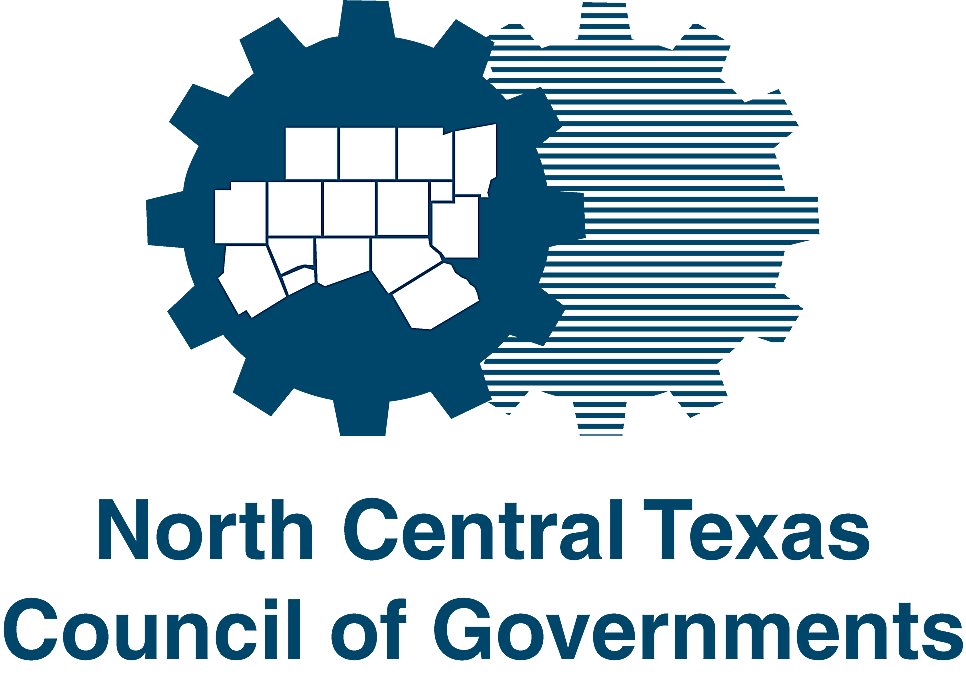 3. Educational Update
2020 Local Government Energy Reporting
2. Whitepaper - Texas’ Mandated Local Government Energy Reduction Goal - Challenges and Best Practices
1. Working Group
NCTCOG brought together local governments to identify barriers preventing compliance to the local government energy reporting requirements and potential opportunities to improve their effectiveness.
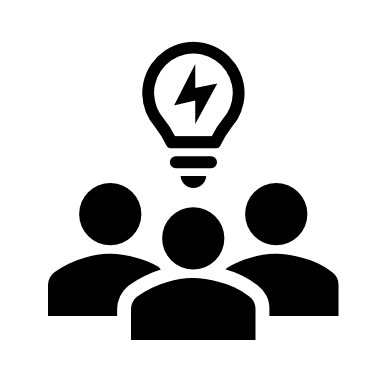 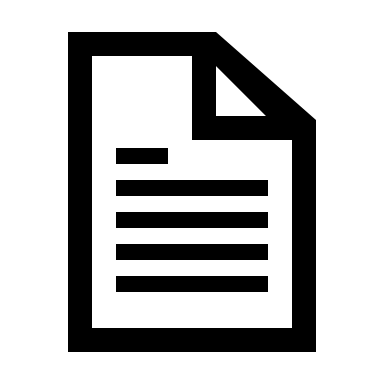 Identified Challenges:
Adequate Resources to Complete Required Reporting

Falling Short of 5% Reduction Goal
Best Practices:
Create and Foster Interdepartmental Collaboration/Communication

Complete the Full LGER Annual Report, Including Optional Data, Notes and Comments, to Provide a Holistic Picture of Entity’s Energy Use
6
1/11/2021
Add a footer
3. Educational Update
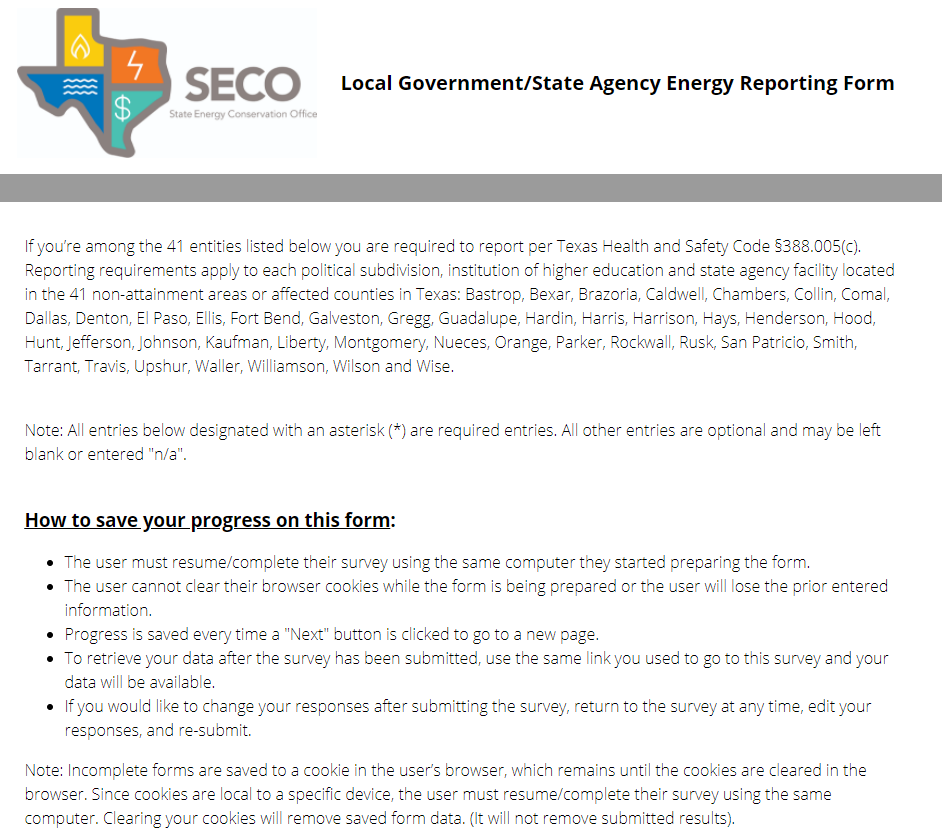 2020 Local Government Energy Reporting
Key Dates and Reminders
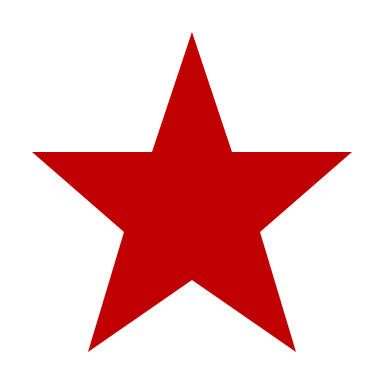 February 1, 2021 – Energy Reporting Deadline
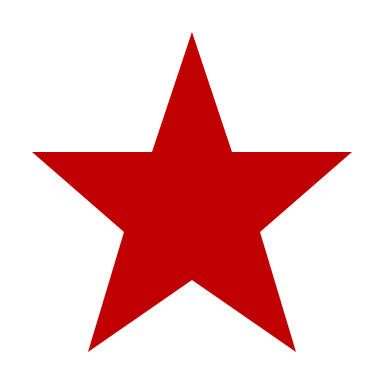 Minimum Required Data Points Include
Reporting Timeframe (e.g., Calendar Year 2020)
Annual Electricity Consumption in Kilowatt Hours (kWh)
Gross Square Footage of All Entity Owned Buildings/Facilities
Submit Your 2020 Report TODAY!
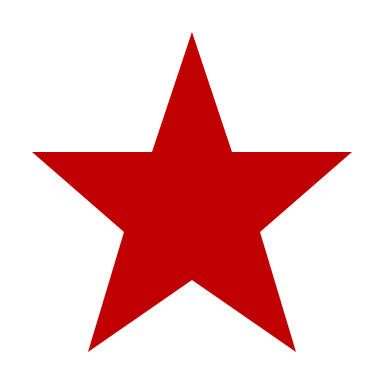 Attend upcoming webinar, “Local Government Energy Reporting: 2020 Updates and Newly Developed Resources”. 
Register here!
7
1/11/2021
Add a footer
3. Educational Update
Electric Vehicle Charging 
for Multifamily Housing
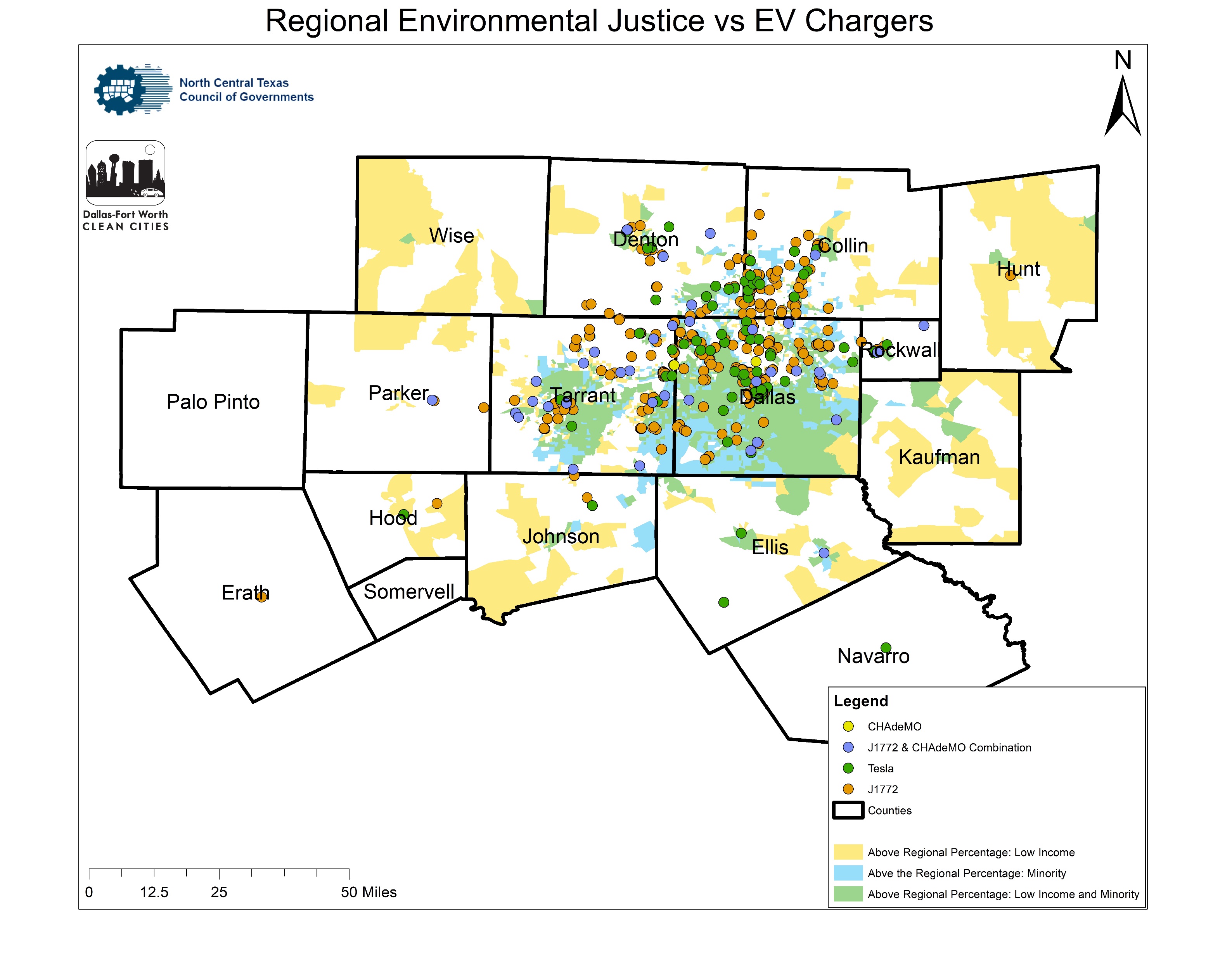 13,400
EV’s in North Texas as of 
December 2020
~1,200,000 EVs projected in North Texas by 2040 if 30% EV forecast reached
Existing EV Stations & Environmental Justice Areas
8
1/11/2021
Add a footer
3. Educational Update
Electric Vehicle Charging for Multifamily Housing
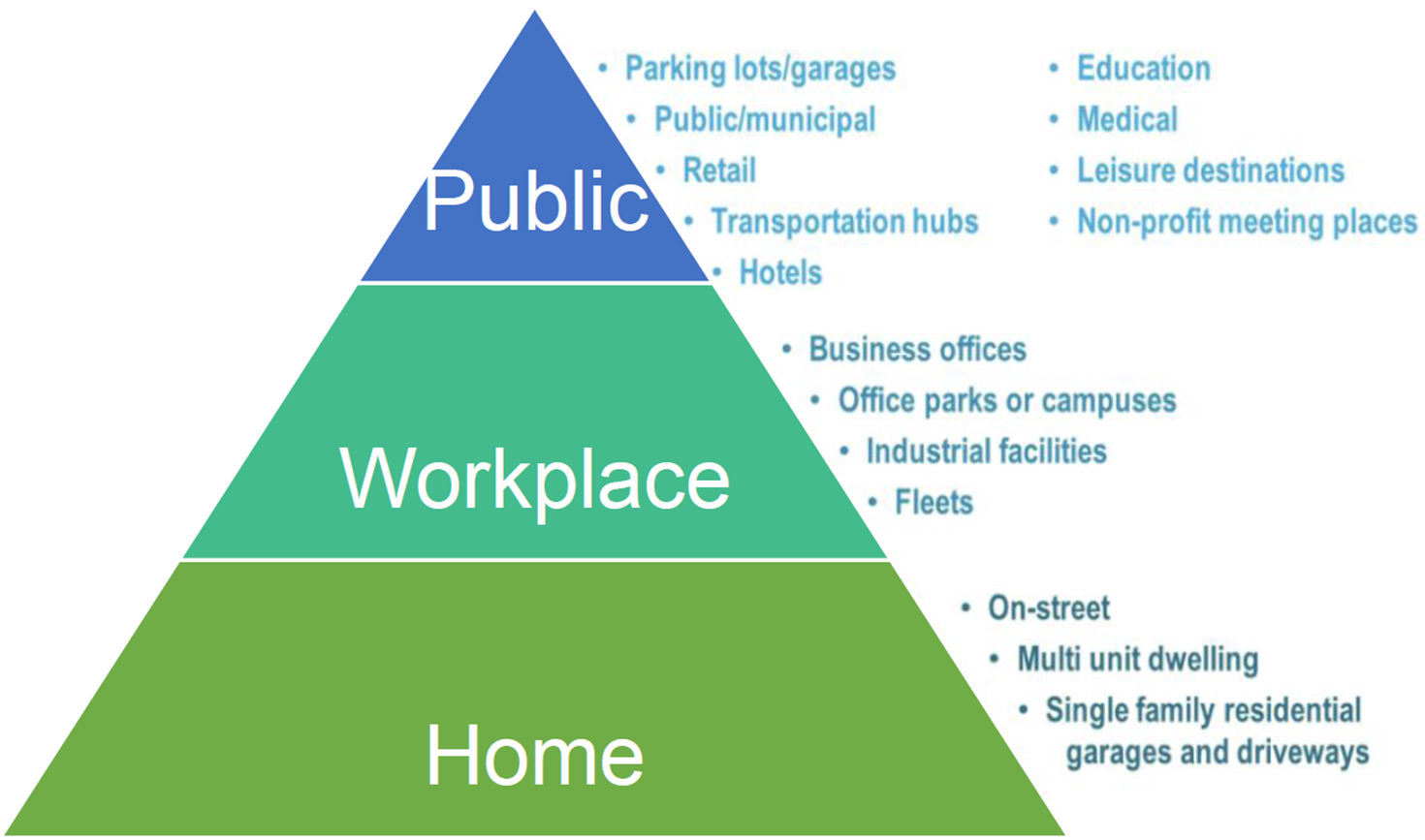 EVSE Location Distribution Pyramid
9
1/11/2021
Add a footer
3. Educational Update
Electric Vehicle Charging for Multifamily Housing
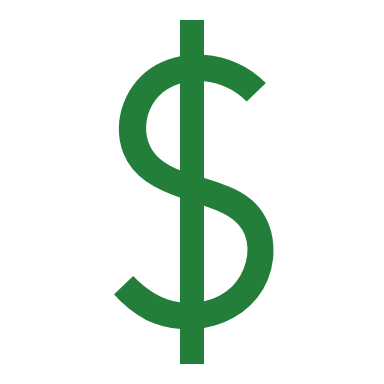 For a full list of available funding opportunities visit www.nctcog.org/aqfunding
10
1/11/2021
Add a footer
3. Educational Update
Electric Vehicle Charging for Multifamily Housing
Identify Local Multi-family Properties
Check Out Existing Public Charging Stations
Promote & Give Info to Property Managers
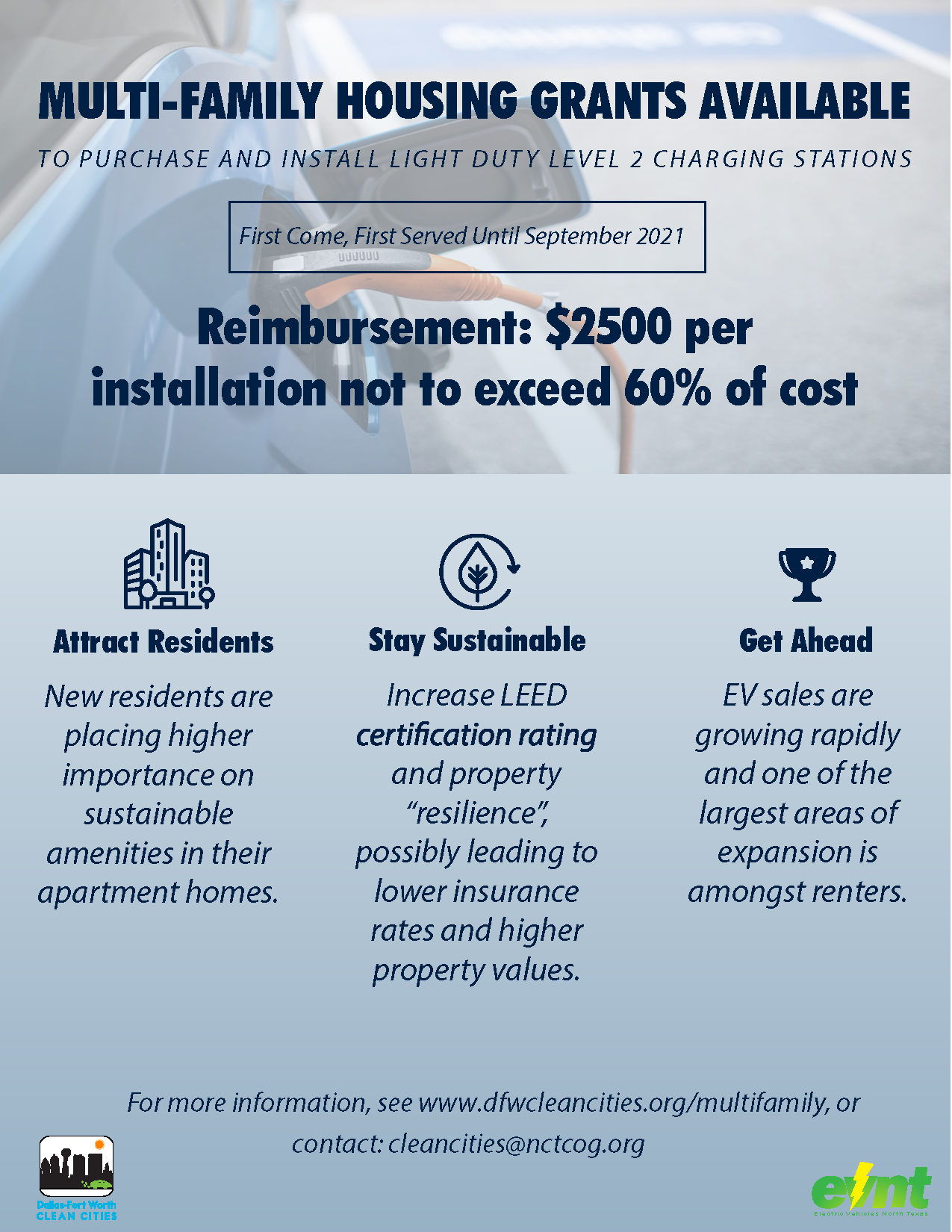 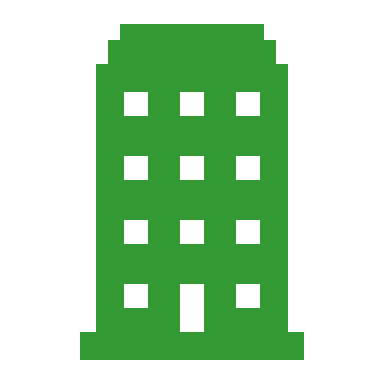 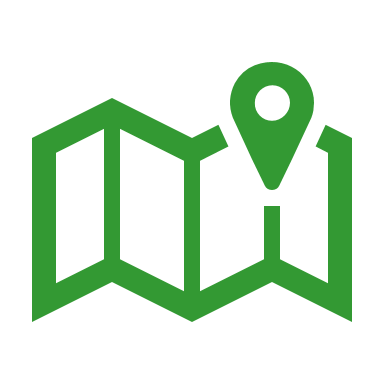 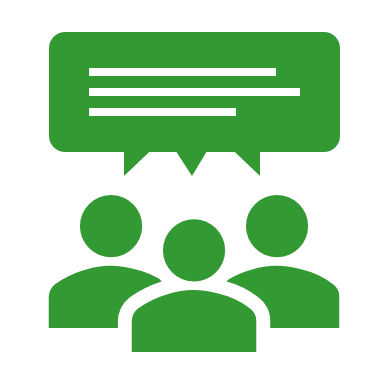 Attract/Retain Residents
Plan Ahead & Readiness
Earn LEED Points
Positive Marketing Image
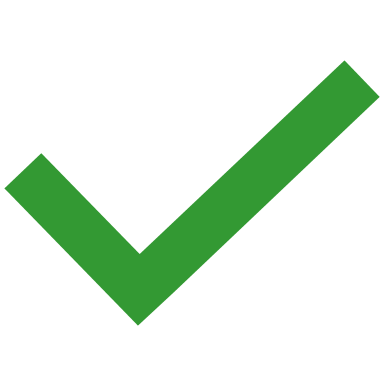 BENEFITS TO MULTI-FAMILY PROPERTIES
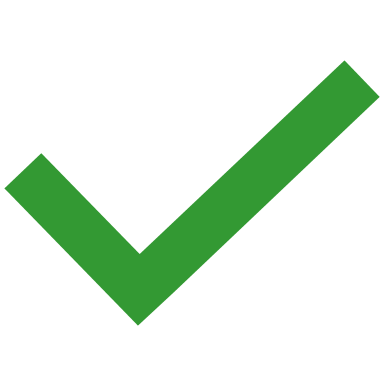 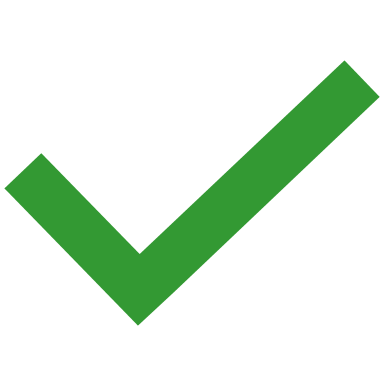 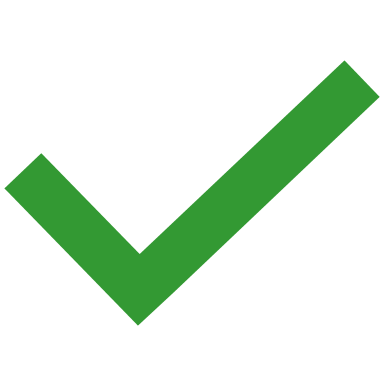 Download our free multi-family flyer to distribute to properties to encourage taking advantage of available funding
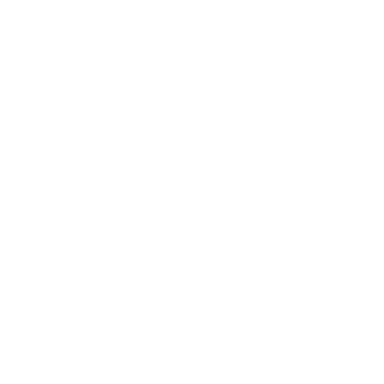 www.dfwcleancities.org/multifamily
4. Featured Roundtable Presentation
The City of Plano’s Rocky Mountain Institute (RMI) & World Resources Institute (WRI) Residential Solar Cohort - Yarcus Lewis, City of Plano


PepsiCo Sustainability and Climate Initiatives - Ryan Spicer, PepsiCo
12
1/11/2021
Add a footer
5. Participant Roundtable
Members and participants are asked to share what is happening in their communities/organizations to identify areas for collaboration and sharing.
13
1/11/2021
Add a footer
6. Next Meeting Date
Friday, April 16, 2021
10:30 a.m. – 11:30 a.m.
Virtual Meeting
Committee Website and Public Meeting Materials:
https://www.nctcog.org/envir/committees/regional-integration-of-sustainability-efforts-ris
14
NCTCOG RISE Coalition Contacts
Tamara Cook, AICP
Senior Program Manager Environment and Development 
817-695-9221
tcook@nctcog.org
Lori Clark
Air Quality Program Manager
Transportation
817-695-9232
lclark@nctcog.org
Jenny Narvaez
Program Manager
Transportation
817-608-2342
jnarvaez@nctcog.org
Brian Salvesen
Planner
Environment and Development 
817-695-9220
bsalvesen@nctcog.org
Dorothy Gilliam
Air Quality Planner II Transportation 
817-704-5675
Dgilliam@nctcog.org
15
1/11/2021
Add a footer
Thank you!
16
6. Legislative Highlights
Tracking bills on both the state and federal level on topics of climate, sustainability, resilience, GHGs, air quality, environmental justice, and others. 
Introduced State bills of interest:
HB 714 – Relating to the establishment of the Texas Environmental Justice Advisory Council 
HB 884 – Relates to local government regulations based on utility service type. Prohibits regulations by political subdivisions on types of utility services when issuing building permits. 
SB 170 – Relating to a study regarding the feasibility of implementing certain renewable energy standards
SB 243 – Relating to energy efficiency goals for electric utilities
H.B. 176 – Plastic Bag Regulation: would delete the provision in the Texas Health and Safety Code that the Texas Supreme Court held preempts city plastic bag regulations
Pending Federal bills of interest:
H.R. 7330 "Green Act of 2020" –  Amends the I.R.C. of 1986 to provide incentives for renewable energy and energy efficiency, and for other purposes.
S. 4484 "America's Clean Future Fund Act" –  Amends the I.R.C. of 1986 to establish a carbon fee to reduce greenhouse gas emissions, and for other purposes. Establishes, in the executive branch, an independent agency, to be known as the “Climate Change Finance Corporation” (“C2FC”), which shall finance clean energy and climate change resiliency activities.
Additional reading from the House Select Committee on the Climate Crisis’ Majority Staff Report: Solving the Climate Crisis: The Congressional Action Plan for a Clean Energy Economy and a Healthy, Resilient, and Just America
17
1/11/2021
Add a footer
[Speaker Notes: Thank Susan Alvarez for making us aware of HB 884. 
S. 4484 is quiet interesting in its full scope and worth taking a look at. This is just a very brief synopsis.]
6. Legislative Highlights
H.R. 133 "Consolidated Appropriations Act, 2021"  a.k.a. “COVID Relief Bill”
General Highlights: 
Provides for the regulation of hydrochlorofluorocarbons (HFCs) used in appliances as refrigerants. Has a production and consumption phase down. 
Reduces industrial energy use and GHGs through research and development of efficient industrial technologies, technical assistance, and the development of a national smart manufacturing plan.
Authorizes a smart buildings program, energy and water-saving pilot programs, an energy-saving information technology plan, coordination of assistance for retrofits in schools, rebates for efficient motors and transformers, and other programs.
Highlights of Energy Act of 2020 Section (Begins on pp H.R. 133-1237):
Directs DOE to, depending on the topic, produce assessment reports, operate research, development, and demonstration projects through grant programs and national laboratories, and even to build new focused facilities.
Renews or increases funding for renewable electricity including hydroelectric, wind, and solar generation. Following on last year’s DOE report on geothermal potential, funding is specifically directed to advanced geothermal (which applies lessons from oil and gas fracking) and ground-source heat pumps.
Solar and wind research also includes a focus on recycling, of increasing importance as older installations get retired or retrofitted. 
The act addresses the permitting process for renewables on public lands.
Includes a broad range of programs for electricity storage options on varying timescales, battery recycling, grid architecture modeling, and smart connections with buildings that have their own generation or have flexible loads.
Building efficiency efforts get a boost. Spending is directed toward energy- and water-efficiency renovations in federal buildings and data centers. Any projects that meet the criteria by paying for themselves should get the green light. 
The bill modernizes the federal Weatherization Assistance Program (WAP) to help address health and safety issues in homes, add solar cells, and test innovative approaches to expanding weatherization. The WAP provides grants for energy-efficiency projects for low-income households and gets reauthorized through 2025, with about a 10% bump in funding.
Carbon dioxide capture and storage pops up everywhere. There is funding for capture from smokestacks as well as “Direct Air Capture” technologies that simply pull carbon from ambient air. There is funding for underground storage projects and “carbon utilization” research for turning captured CO2 into other useful forms. Separately, a joint program with the Dept. of Agriculture would fund projects for other forms of carbon capture, including forestry, agricultural practices, and rock weathering.
Major renewable energy tax credits were extended:
The offshore wind tax credit was extended for five years, while the onshore-wind-production tax credit stays alive through 2021. 
The federal tax credit for installing solar had dropped from 30 percent to 26 percent this year on its way to ending in 2022, but that is now delayed with two more years at the current rate. 
No extension to the electric vehicle tax credit.
18
1/11/2021
Add a footer
[Speaker Notes: Thank Susan Alvarez for making us aware of HB 884. 
S. 4484 is quiet interesting in its full scope and worth taking a look at. This is just a very brief synopsis.]
6. Legislative Highlights – Biden Administration 1st 100 Days
Climate Change Policy Objectives:  
Plans to put U.S. on a path to achieve net-zero emissions by 2050. 
 Will create millions of jobs needed to build modern, sustainable infrastructure and deliver an equitable clean energy future. 
 Will invest in engines of sustainable job creation - new industries and re-invigorated regional economies spurred by innovation from our national labs and universities. 
 Plans to rejoin the Paris Agreement and encourage every major country to ramp up the ambitions of their domestic climate targets. 

*These policy highlights were taken directly from the Biden-Harris website, www.BuildBackBetter.gov. To see the incoming administration's full policy plans, please visit: https://buildbackbetter.gov/priorities/climate-change/.
6. Legislative Highlights – Biden Administration 1st 100 Days
*These policy highlights were taken directly from the Biden-Harris website, www.BuildBackBetter.gov. To see the incoming administration's full policy plans, please visit: https://buildbackbetter.gov/priorities/climate-change/.
6. Legislative Highlights
TML Legislative Updates
Link to Legislative Information: https://www.tml.org/319/Legislative-Information
City-Related Bills Filed (as of 12/18/20): https://www.tml.org/DocumentCenter/View/2402/City-Related-Bills-121820
Legislative Update - https://www.tml.org/579/Legislative-Update

Discussion Topics
21
1/11/2021
Add a footer